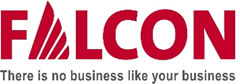 Rahmenvereinbarung zur Anwendung von Art. 16, Abs. 1 EG-Verordnung Nr. 883/2004 für grenzüberschreitende Telearbeit
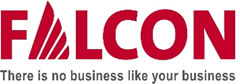 Anwendbare Rechtsvorschriften bei grenzüberschreitender Telearbeit
Normale EU Regelung

Nach allgemeiner EU-Norm muss die Tätigkeit des Arbeitnehmers am Wohnort unter 25 % bleiben, damit es zu keiner zwingenden Änderung des Sozialversicherungsrechts am Wohnort kommt
<25% Tätigkeit des Arbeitnehmers am Wohnort =anwendbares Recht am Sitz des Arbeitgebers
>25% Tätigkeit des Arbeitnehmers am Wohnort = anwendbares Recht am Wohnort
* Einholung der Bestätigung A1
Multilaterale Vereinbarung

Eine Rahmenvereinbarung zwischen mehreren EU-Staaten, die jeweils unterzeichnet haben
Gültig ab 01.07.2023 (Gültig für jene Länder, die bis zu diesem Datum unterzeichnet haben)
Der Vertragsstaat gewährt den Arbeitnehmern Ausnahmen von den geltenden Rechtsvorschriften für Telearbeit am Wohnort des Arbeitnehmers im Umfang von weniger als 50 % der Gesamtarbeitszeit, während der Sitz des Arbeitgebers im anderen Vertragsstaat liegt.
Bilaterale Vereinbarung

Rahmenvereinbarung zwischen Slowakischen Republik und der Republik Österreich 

Gültig ab 01.06.2023

Eine Person, die üblicherweise grenzüberschreitende Tätigkeiten ausübt, sollte den Rechtsvorschriften des Landes unterliegen, in dem sich der Sitz des Arbeitgebers befindet, und gleichzeitig darf die Telearbeit im Wohnsitzland 40% der Gesamtarbeitszeit  nicht überschreiten.
* Einholung der Bestätigung A1
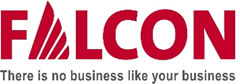 Unterzeichenerstaaten:
Deutschland
Norwegen
Polen
Portugal
Österreich
Slowakei
Spanien
Schweiz
Schweden
Belgien
Kroatien
Tschechien
Finnland
Frankreich
Niederlande
Liechtenstein
Luxemburg
Malta
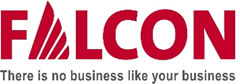 Die Rahmenvereinbarung gilt für Arbeitnehmer, die:
Einen Wohnsitz in einem Vertragsstaat haben
Eine abhängige Beschäftigung für einen Arbeitgeber ausüben (oder mehreren AG, die jedoch nur in einem Staat ansässig sind)
Die gleiche Tätigkeit für den Arbeitgeber, sowohl in dem Staat, in dem sich seine Geschäfts-oder Betriebsstätte befindet, als auch im Wohnsitzstaat verrichten
Ihre Arbeit mithilfe der Informationstechnologie ausüben (unter Einsatz von Informationstechnologie)
Arbeitszeit im Wohnstaat zwischen 25% und weniger als 50% (49,99%) der gesamten Beschäftigung beträgt
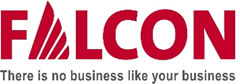 Die Rahmenvereinbarung gilt NICHT für Arbeitnehmer, die:
An ihrem Wohnort in der Regel eine andere Tätigkeit ausüben als grenzüberschreitende Telearbeit 
eine Tätigkeit auβerhalb ihres Wohnsitzes oder des Staates ausüben, in dem der Arbeitgeber seinen Sitz hat (Drittstaat)
Mehrere Arbeitgeber in mehreren Staaten haben
Selbständig sind
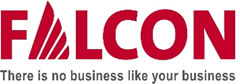 Die multilaterale Rahmenvereinbarung ermöglicht den Verbleib im Sozialversicherungssystem des Arbeitgeberlandes, wenn der Arbeitnehmer weniger als 50 % der Zeit in seinem Wohnsitzland arbeitet
Um die Bestimmungen der Vereinbarungen anwenden zu können, ist folgendes erforderlich:

Einreichung eines Antrags auf Ausnahme im Land des Arbeitgebers (wird kein Antrag gestellt, gelten für Arbeitgeber und Arbeitnehmer die Standardregeln  zur Bestimmung der anwendbaren Rechtsvorschriften d.h. es gilt eine Grenze von 25% für Arbeit aus dem Wohnsitzland). Gemäβ der Rahmenvereinbarung kann ein Arbeitnehmer, der die oben genannten Voraussetzungen erfüllt, gemeinsam mit seinem Arbeitgeber eine Ausnahme beantragen.
Der Antrag kann auch rückwirkend für einen Zeitraum von höchstens 3 Monaten gestellt werden, sofern für den Arbeitnehmer Sozialversicherungsbeiträge in dem Vetragsstaat entrichtet wurden, in dem der Arbeitgeber seinen Sitz bzw. seine Niederlassung hat.
Unter den gleichen Voraussetzungen ist eine Ausnahme rückwirkend für höchstens 12 Monate möglich, jedoch nur für Anträge, die bis zum 30.06.2024 gestellt werden.
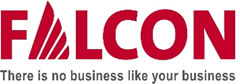 Die Ausnahme kann für 3 Jahre gewährt werden mit der Möglichkeit einer Verlängerung nach Einreichung eines neuen Antrages
Beispiel 1:
Rahmenvereinbarung ist anzuwenden:

„Klassischer Grenzgänger“

SV Pflicht: eigentlich DE, aber SV in AT möglich (auf Antrag)
Wohnort: Deutschland DE
Sitz Arbeitgeber: Österreich AT
Arbeitszeitverteilung:
►49% DE Home-office (Telearbeit)
►51% Arbeitgebersitz in AT
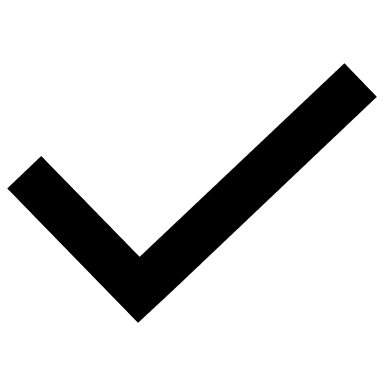 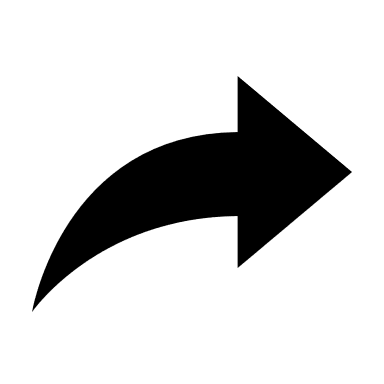 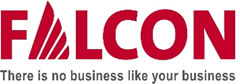 Beispiel 2a:
Rahmenvereinbarung ist NICHT anzuwenden:

Drittstaat ist involviert

SV-Pflicht: Schweiz
Wohnort: Schweiz
Sitz Arbeitgeber: Österreich
Arbeitszeitverteilung:
►30% Schweiz
►30% Arbeitgebersitz in AT
►40% regelmäßige Arbeitsreise nach DE
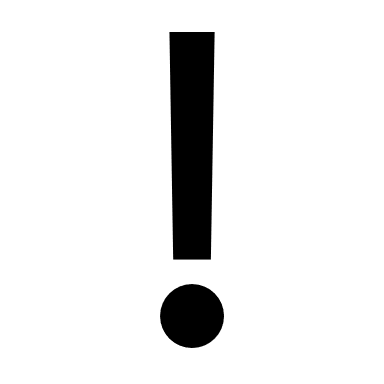 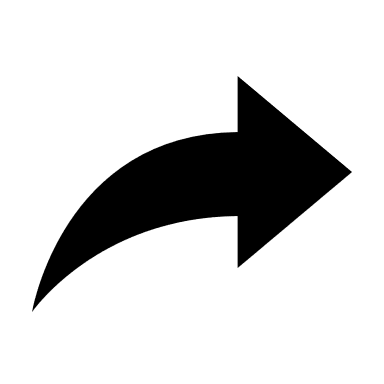 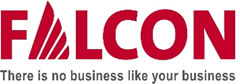 Beispiel 2b:
Wohnort: Schweiz CH
Sitz Arbeitgeber: Österreich AT
Arbeitszeitverteilung:
►30% Schweiz (Telearbeit)
►30% Arbeitgebersitz in AT
►40% unregelmässige Dienstreisen nach DE und Drittstaaten
Rahmenvereinbarung ist anzuwenden:

Unregelmässige Tätigkeiten in einem Drittstaat sind „unschädlich“

SV Pflicht: eigentlich CH, aber SV in AT möglich (auf Antrag)
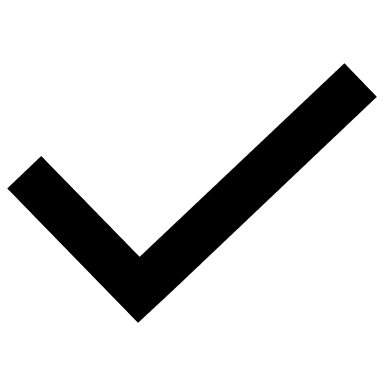 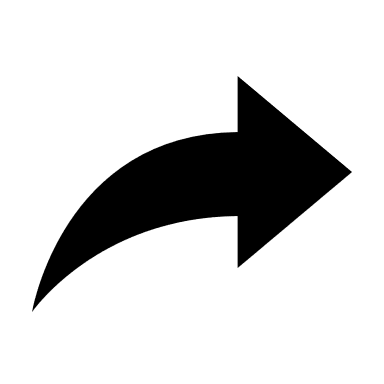 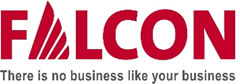 Beispiel 3:
Rahmenvereinbarung ist NICHT anzuwenden:

Keine Telearbeit, sondern Projekt Baustelle, keine Benutzung von Informationstechnologien

SV-Pflicht: Deutschland
Wohnort: Deutschland DE
Sitz Arbeitgeber: Österreich AT
Arbeitszeitverteilung:
►30% regelmäßige Projektarbeit auf einer Baustelle
►50% AT Arbeitgebersitz
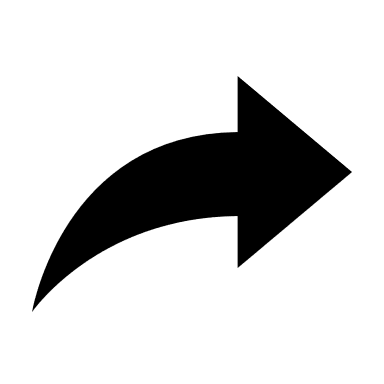 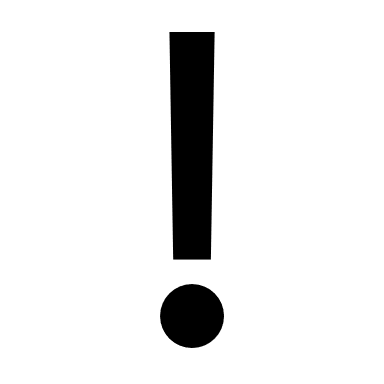 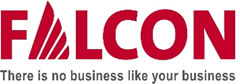 Beispiel 4:
Wohnort: Österreich AT
Sitz Arbeitgeber: Schweiz CH
Arbeitszeitverteiligung:
►49% in AT
►51% Arbeitgebersitz in CH
►ist selbständig und arbeitet am Wochendende als DJ
Rahmenvereinbarung ist NICHT anzuwenden:

Neben abhängiger Beschäftigung wird selbständige Tätigkeit ausgeübt


SV-Pflicht: AT
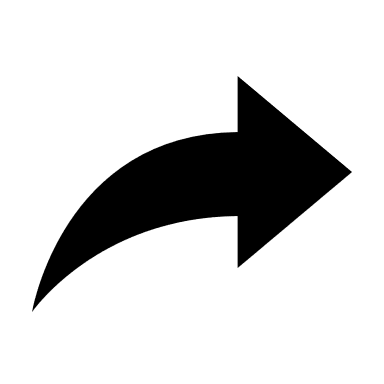 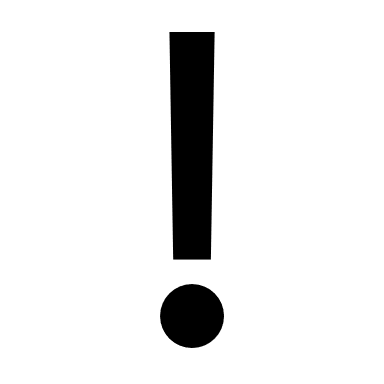 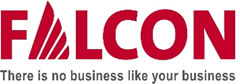 Beispiel 5:
Wohnort: Passau – DE (Grenznähe)
Sitz Arbeitgeber: Schärding – AT (Grenznähe)
Arbeitszeitverteilung:
►30% Deutschland
►70% Arbeitgebersitz Österreich
Rahmenvereinbarung ist anzuwenden:

SV Pflicht: eigentlich DE, aber SV in AT möglich (auf Antrag)
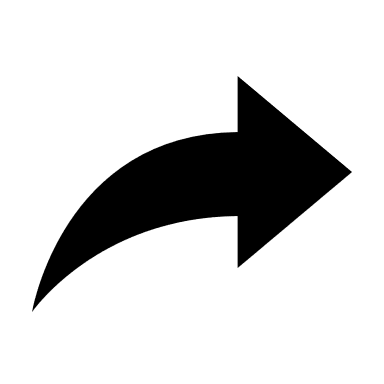 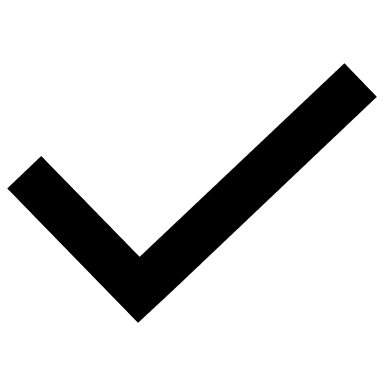 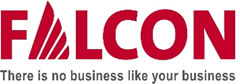 Vielen Dank für Ihre Aufmerksamkeit